Questionable Costs
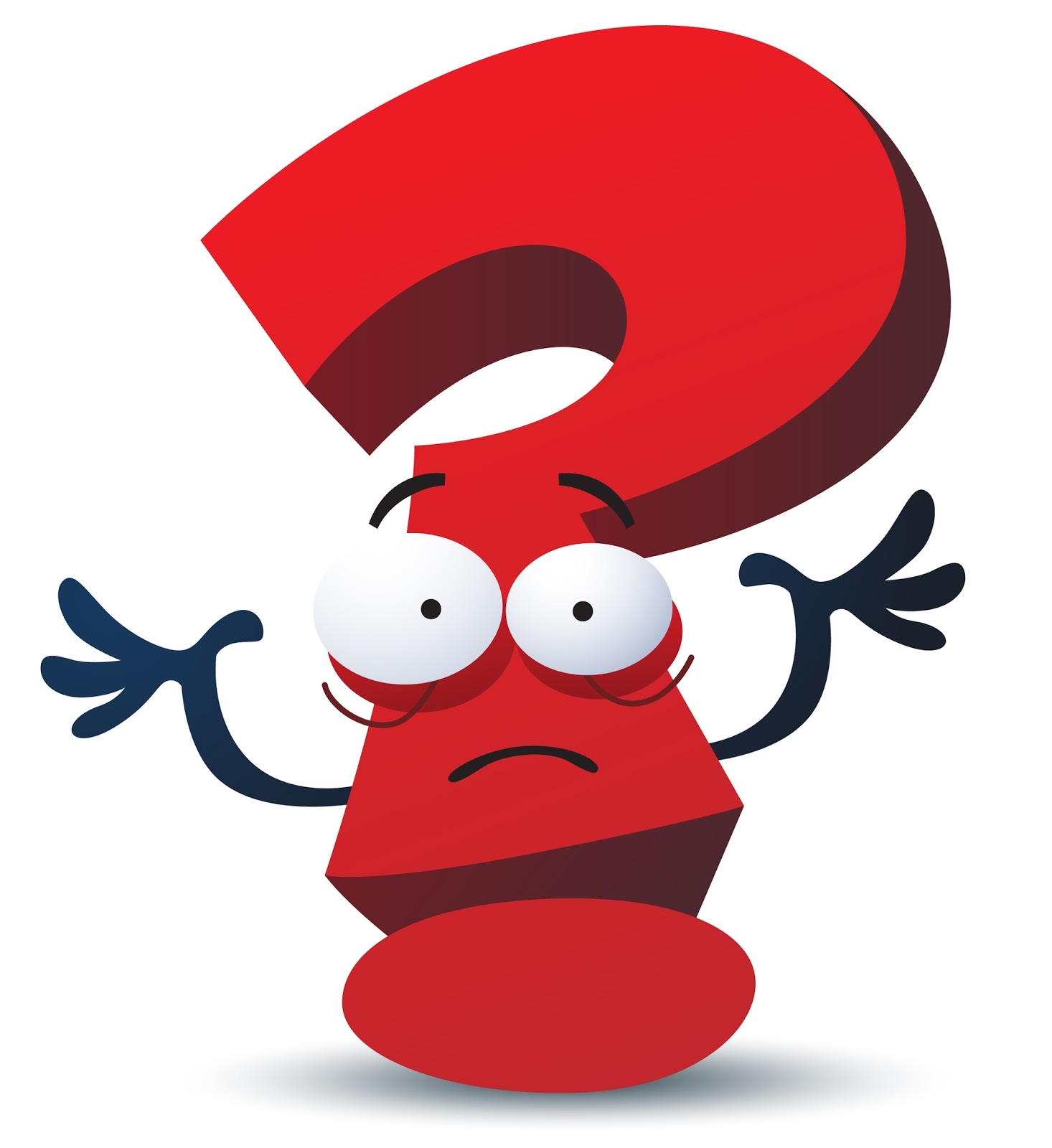 RAIN 
July 28, 2021
Topics
What are “questionable costs?”
Why does ECU care?
Management Reports
Recent NSF Audit
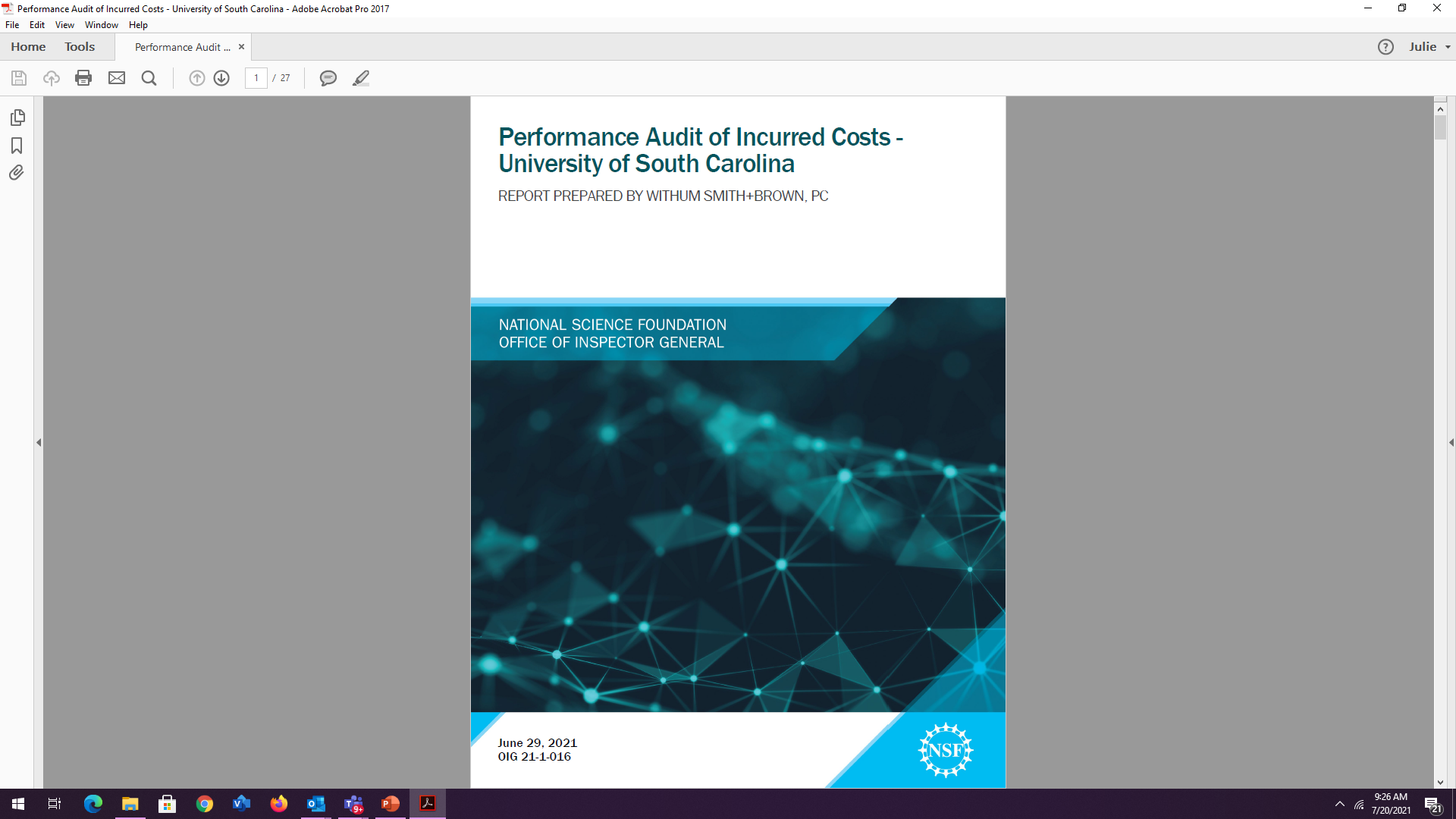 CASH
DISBURSEMENTS
PAY/
ENTITLEMENT
AWARD
CLOSE-OUT
PRE-AWARD 
REVIEW
CASH 
REQUEST
SOLICITATIONS
POST AWARD
PROPOSALS
AWARD
AWARD END RISKS
PRE-AWARD RISKS
ACTIVE AWARD RISKS
Unallowable, Unallocable, Unreasonable Costs
Inadequate Documentation
General Ledger Differs from Draw Amount
Burn Rate
No/Late/Inadequate Reports
Sub-awards, Consultants, Contracts
Duplicate Payments
Excess Cash on Hand/Cost Transfers
Unreported Program Income
No/Late Final Reports
Cost Transfers
Spend-out
Financial Adjustments
Unmet Cost Share
Funding Over Time
Conflict of Interest
False Statements
False Certifications
Duplicate Funding
Inflated Budgets
Candidate Suspended/Debarred
DATA ANALYSIS
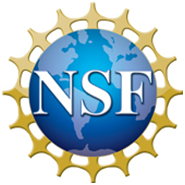 Management Reports
Available to Hubs, Financial Analysts
Late spending analysis – supplies, travel, equipment…
Burn rate advisories – advisories on over/under spending (Also in the PI Portal)
Specific questionable costs

Reported Quarterly to REDE and ADRs (Examples)
Burn rate 
Status of LOGs
Cost Transfers/Salary Redistributions
Best Practice
Monthly review of Management Reports as part of monthly reconciliation
Work with Hubs and Financial Analysts to address late charges, correct or justify whenever possible
Identify Questionable Costs from Questionable Cost report
Prepare/submit Cost Exception Request in eTRACS
Monitor report to ensure request has been approved (Be sure that the maximum approved budget is not exceeded)
Questionable Cost Justification Process
Questionable Cost report sent monthly to DRA and Hubs
Should be reviewed and justification completed in eTRACS
The designated Financial Analyst will enter a budget in the appropriate Banner account to demonstrate the cost has been approved
DRA and Hubs should continue to review the Questionable Cost reports to ensure continued compliance
Important Information about Justifying Costs
The justification should state:
Administrative and/or Clerical Salaries
How these individuals are necessary to perform the project’s scope of work
How the functions performed will be identified with the project with a high degree of accuracy
Costs have been included in the budget to the sponsor – (Note, even if included in the budget, an ECU Exception Form must be on file)
NSF has made it clear that they will not approve clerical/administrative personnel if not in the original budget
Example: SHRA administrative personnel is needed due to extensive meetings, travel, and other related duties necessary to the project
Example: This administrative position was included in the proposal budget and approved by the sponsor
Important Information about Justifying Costs
The justification should state:
Non-salary items
Why these items are necessary to perform the project’s scope of work
Example: Extensive paper, copying and postage costs are necessary because the project requires preparation of multiple manuals, handouts, mailings and other related documents

Remember: There must be an extraordinary need beyond what is normally provided by ECU:
the cost is specifically needed to complete the technical scope of work;
it is allocable – you can document how these items directly relate to the project; 
and the cost must be approved by ECU

Key terms: Unlike circumstances – the project has conditions and activities well beyond the standard of support usually provided by ECU
Questionable Cost Approval Process
New reports are being developed
Non-salary reports
Salary reports based on job title/description

Process for approval is being refined and will be available soon
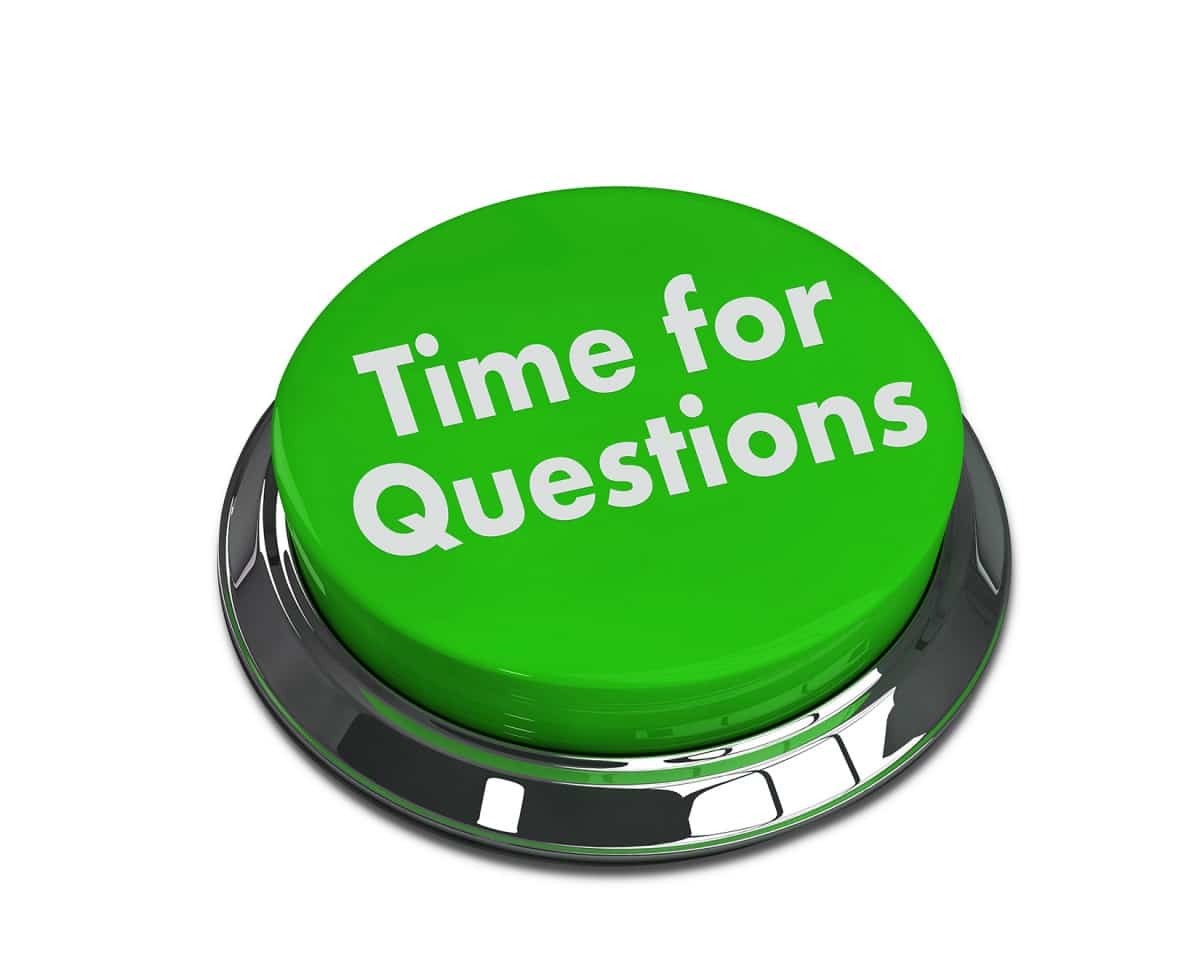